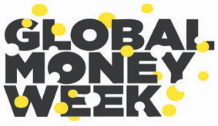 ȘCOALA GIMNAZIALĂ ,,IORGU G. TOMA”COM. VAMA, JUD. SUCEAVA
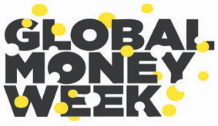 SĂPTĂMÂNA GLOBALĂ A BANILOR
,,Protejează-ți banii, asigură-ți viitorul!”
(18-24 martie 2024)
CLASA a IV-a B
Prof. înv. primar
                            Morohoschi Eufrozina
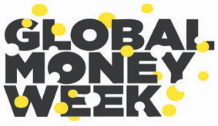 În Săptămâna Globală a Banilor (18-24 martie 2024), elevii clasei a IV-a B, de la Școala Gimnazială ,,Iorgu G. Toma” Vama, jud. Suceava, au participat cu mult entuziasm la activități de conștientizare a importanței banilor în viața omului, de recunoaștere a monedelor și bancnotelor românești și a altor țări, de familiarizare cu modalitățile de economisire a banilor, precum și idei de mici afaceri producătoare de venit.
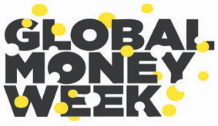 Vizionare ,,Banul muncit”, după Alexandru Mitru
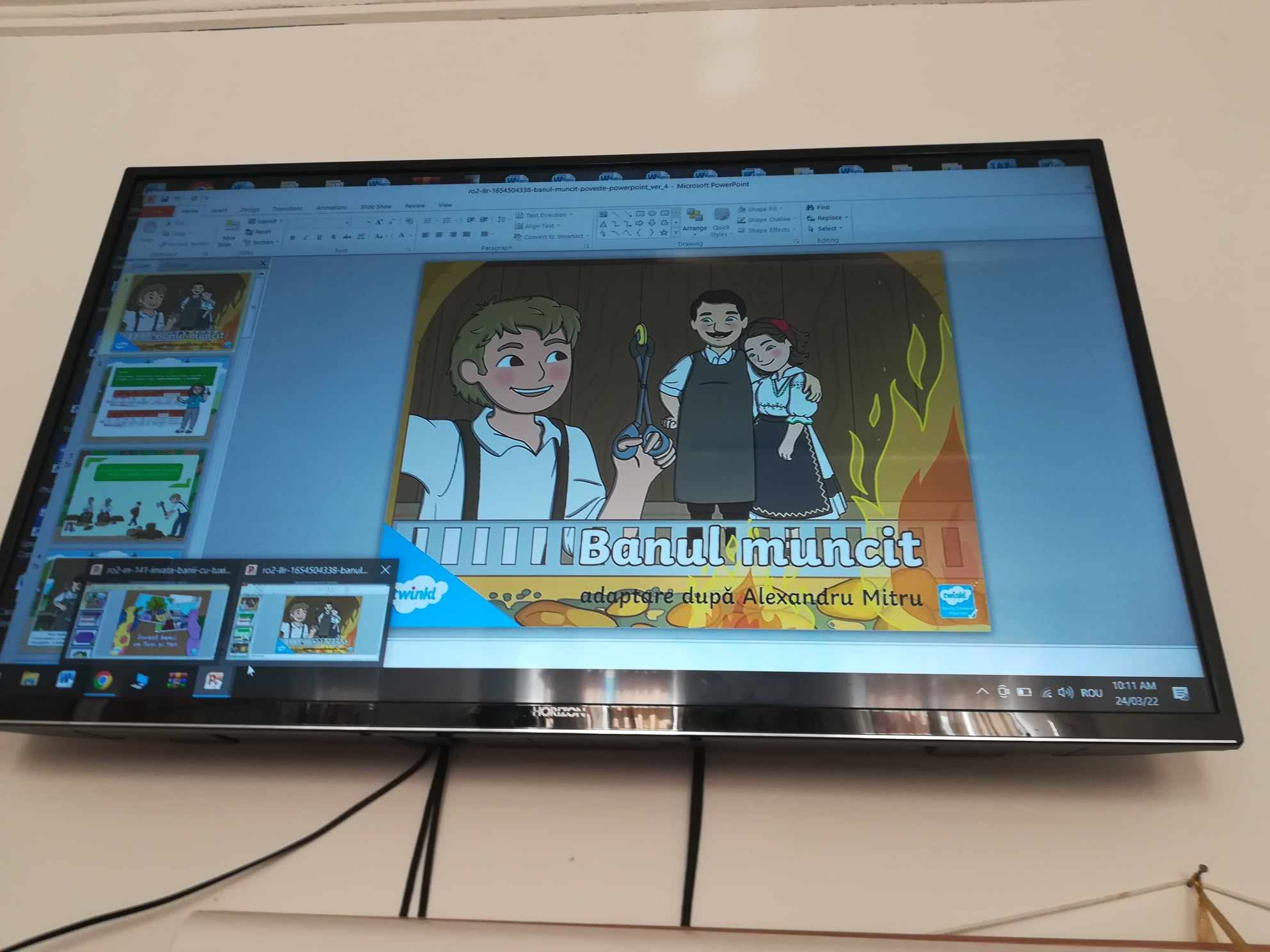 ,,Ce se agonisește prin muncă se păstrează mai cu grijă.”
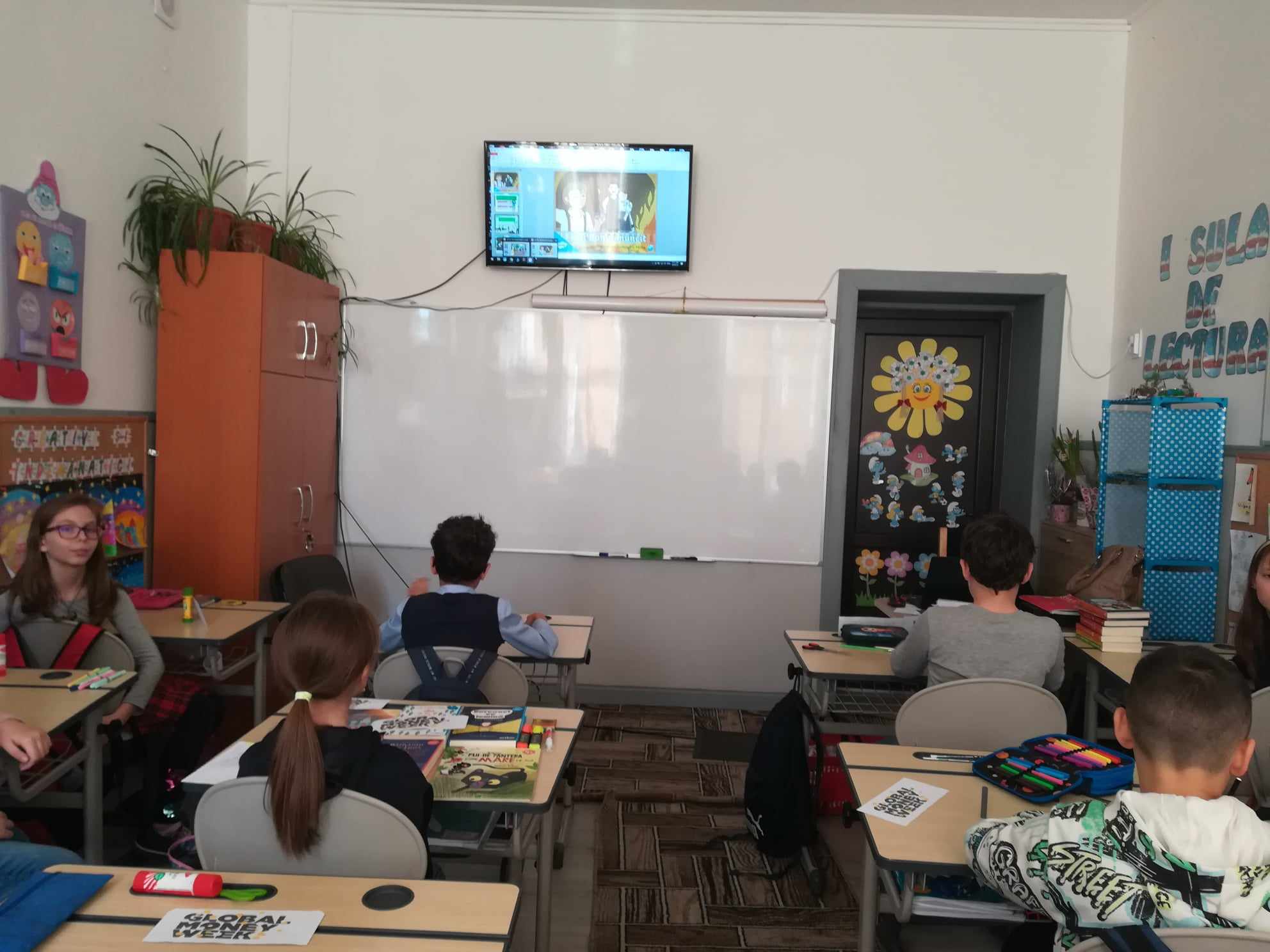 Banii-activitate de recunoaștere a monedelor și bancnotelor românești și din alte țări
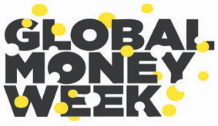 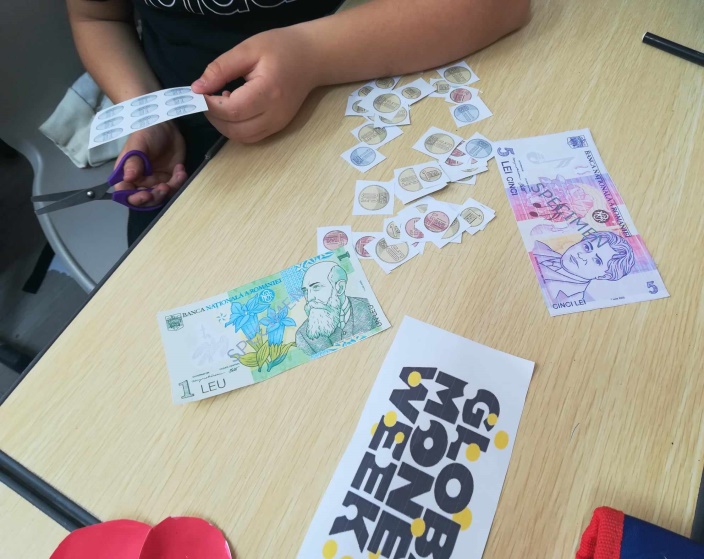 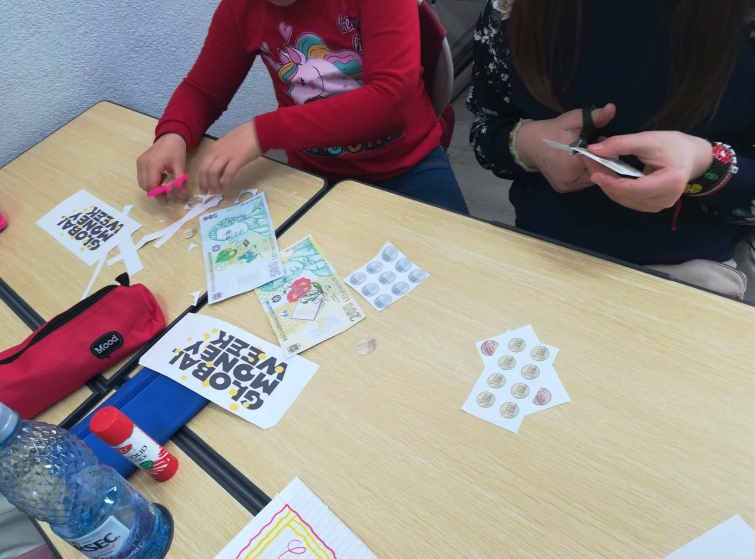 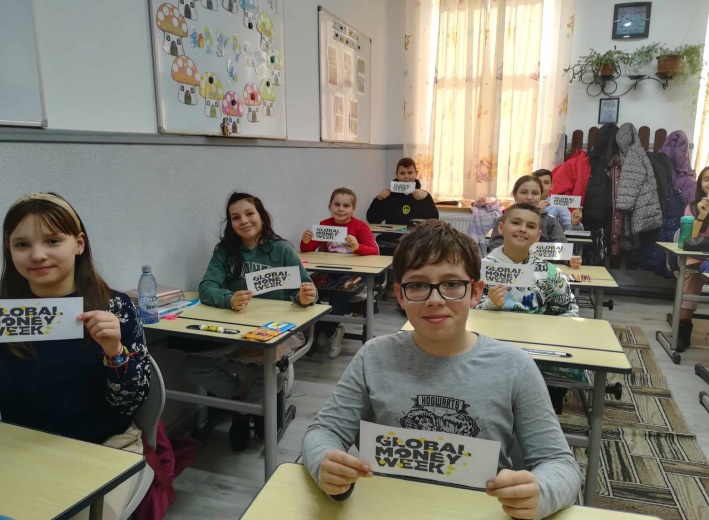 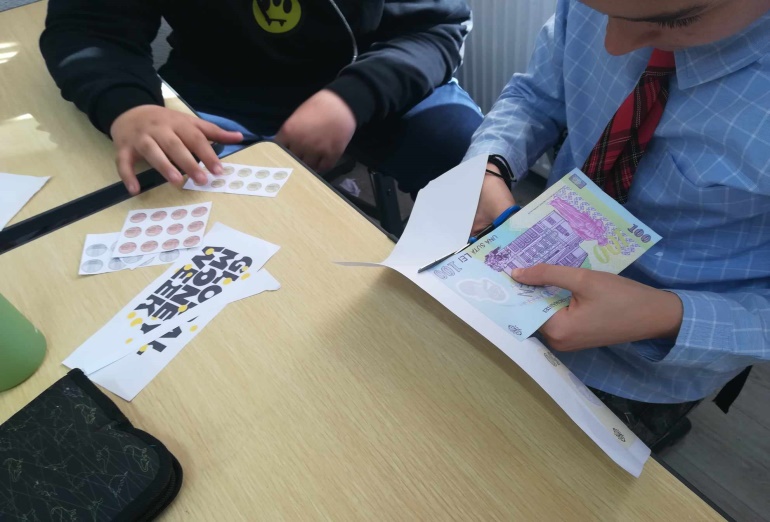 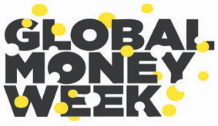 Pușculița ne învață să fim economi
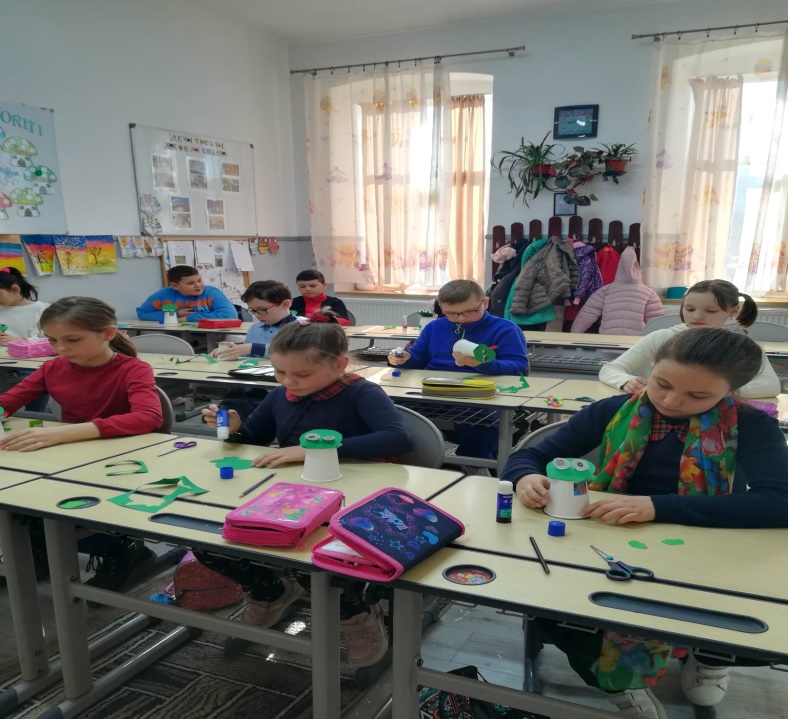 ,,Cui economisește, niciodată nu-i lipsește.”
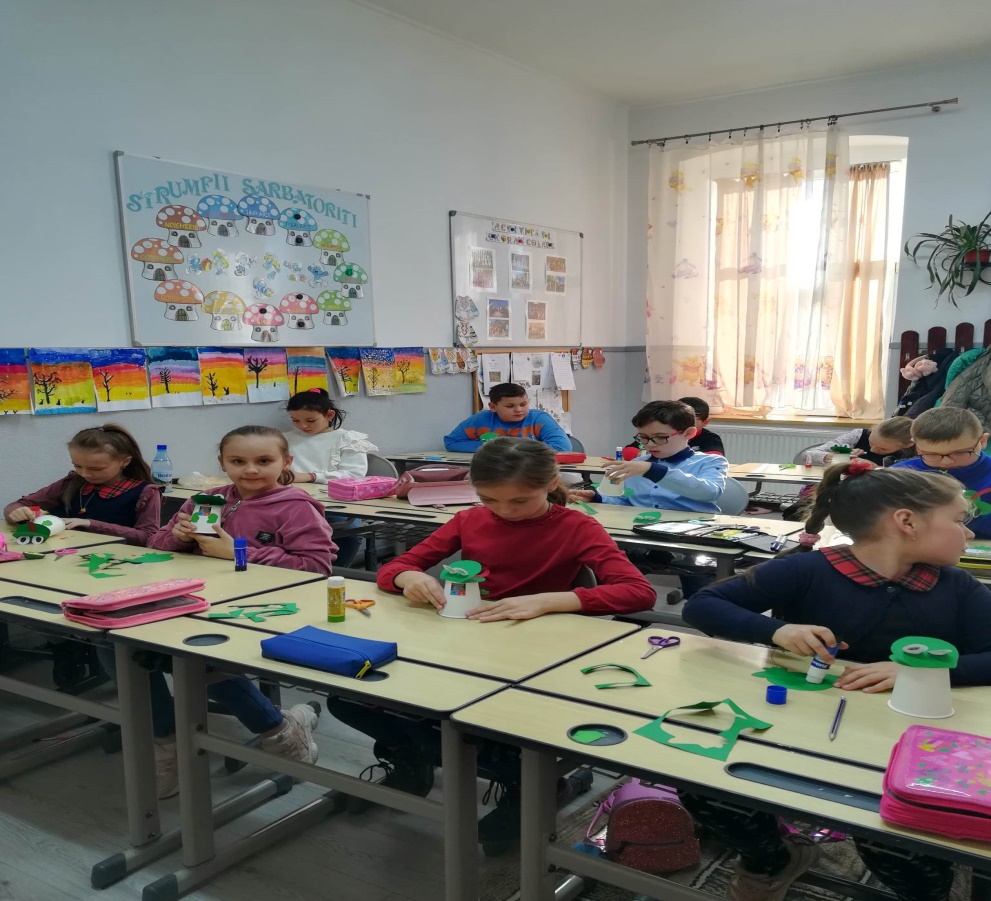 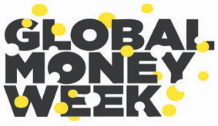 La piață- joc de rol
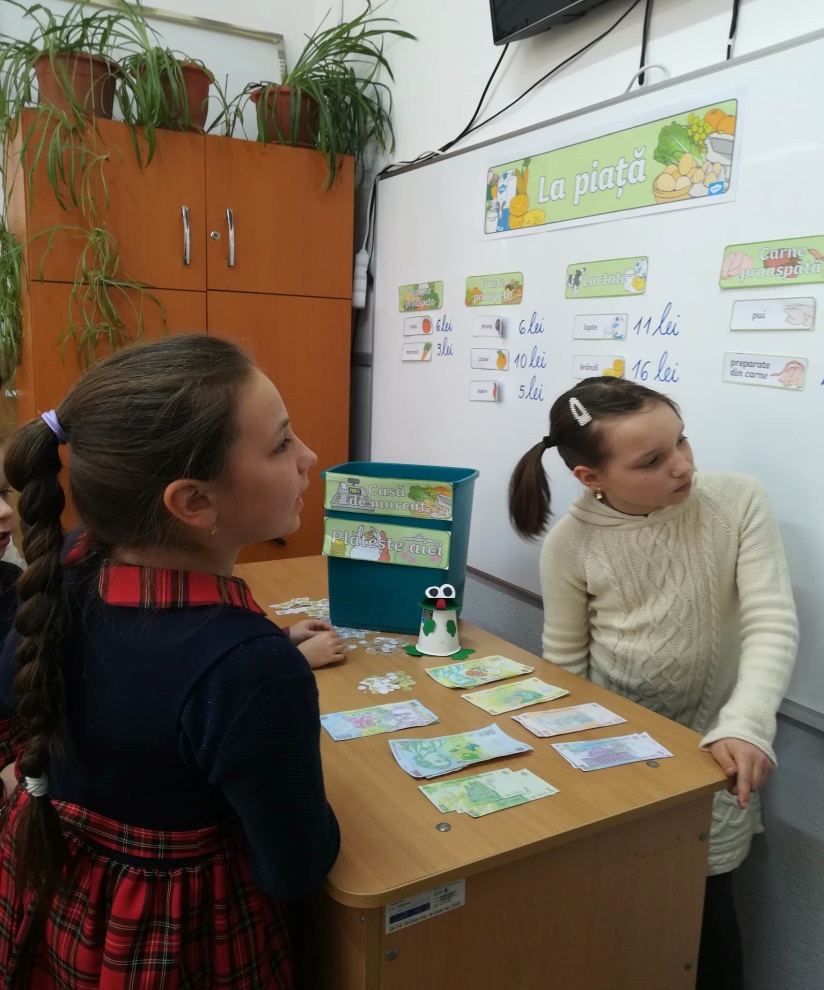 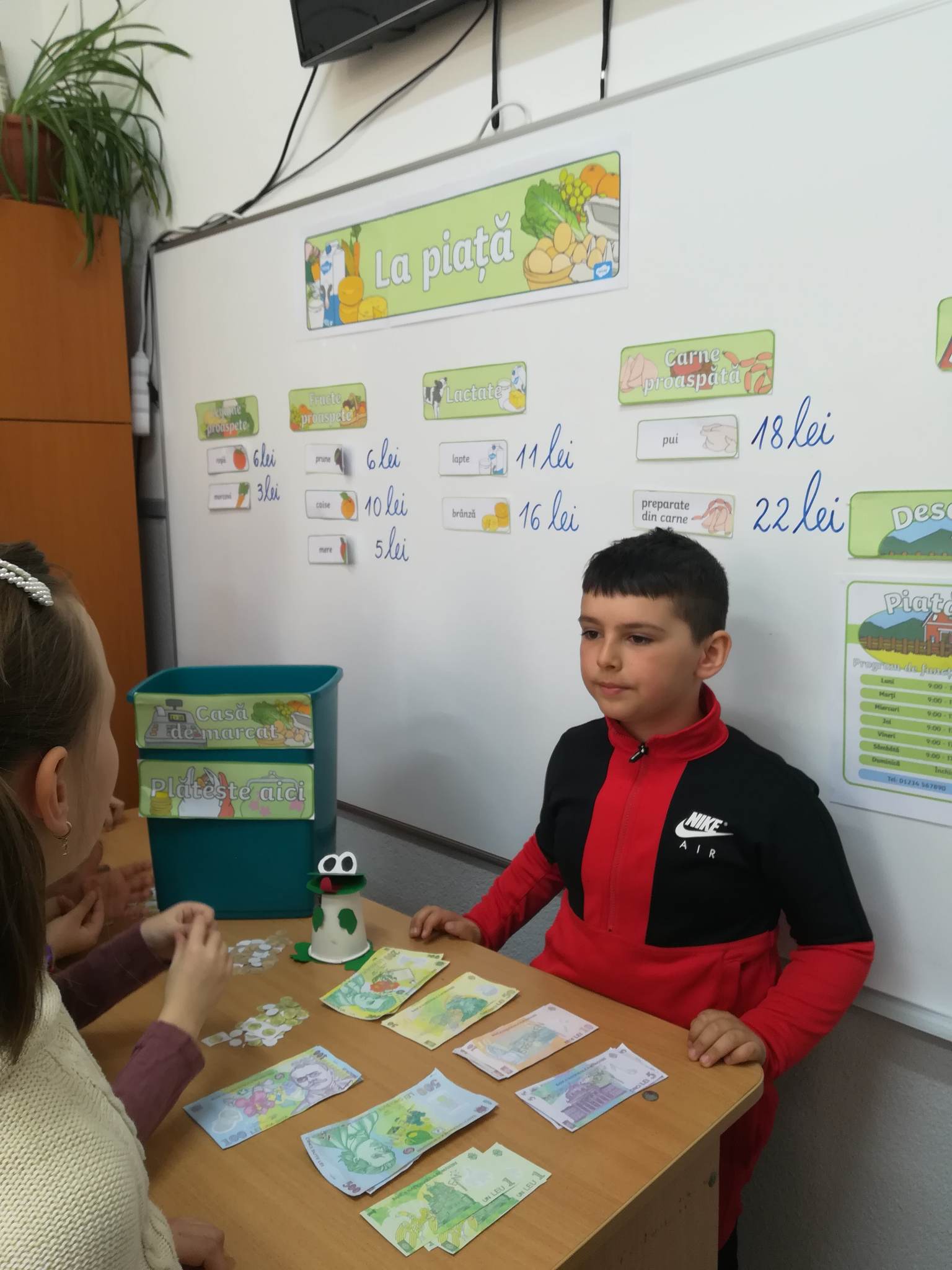 La cumpărături
(Vizită la minimarketul local ,,Profi”)
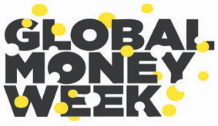 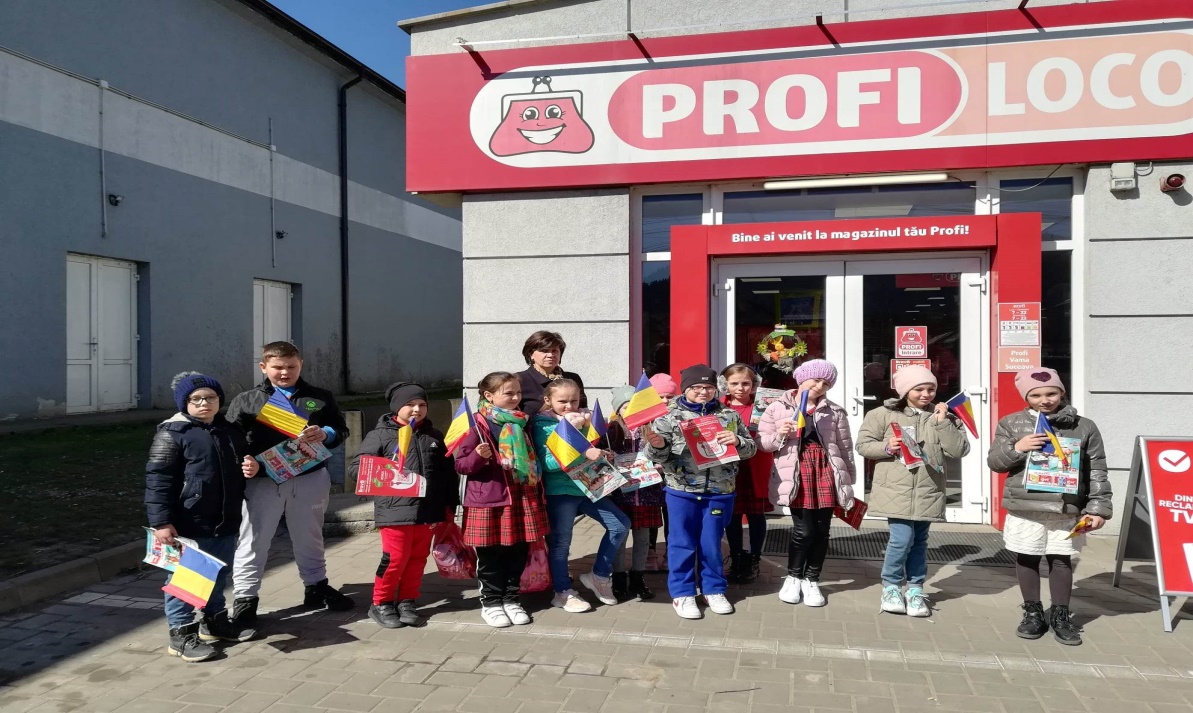 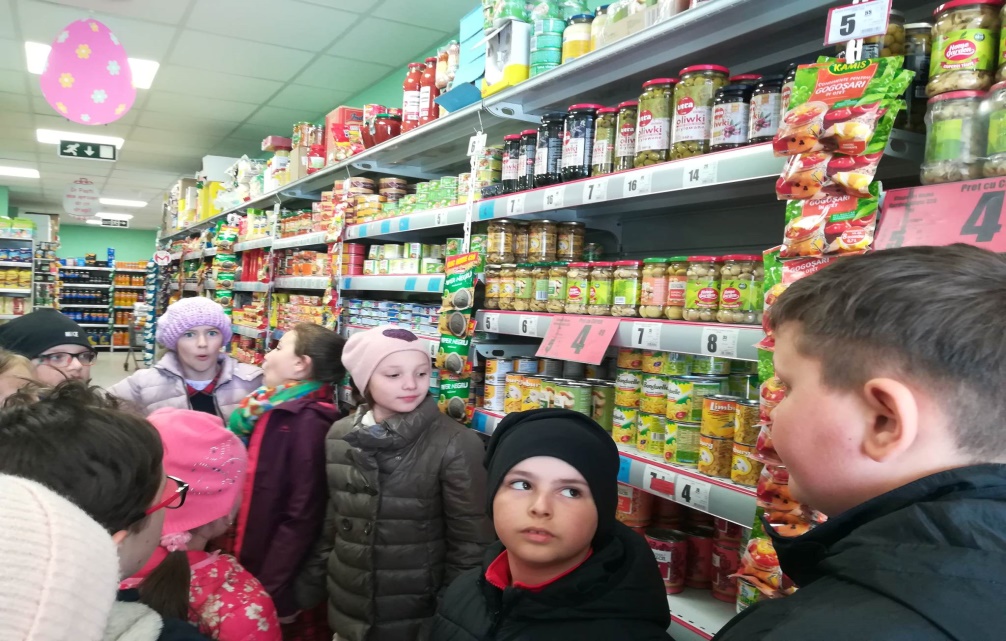 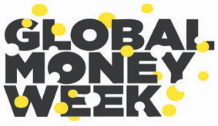 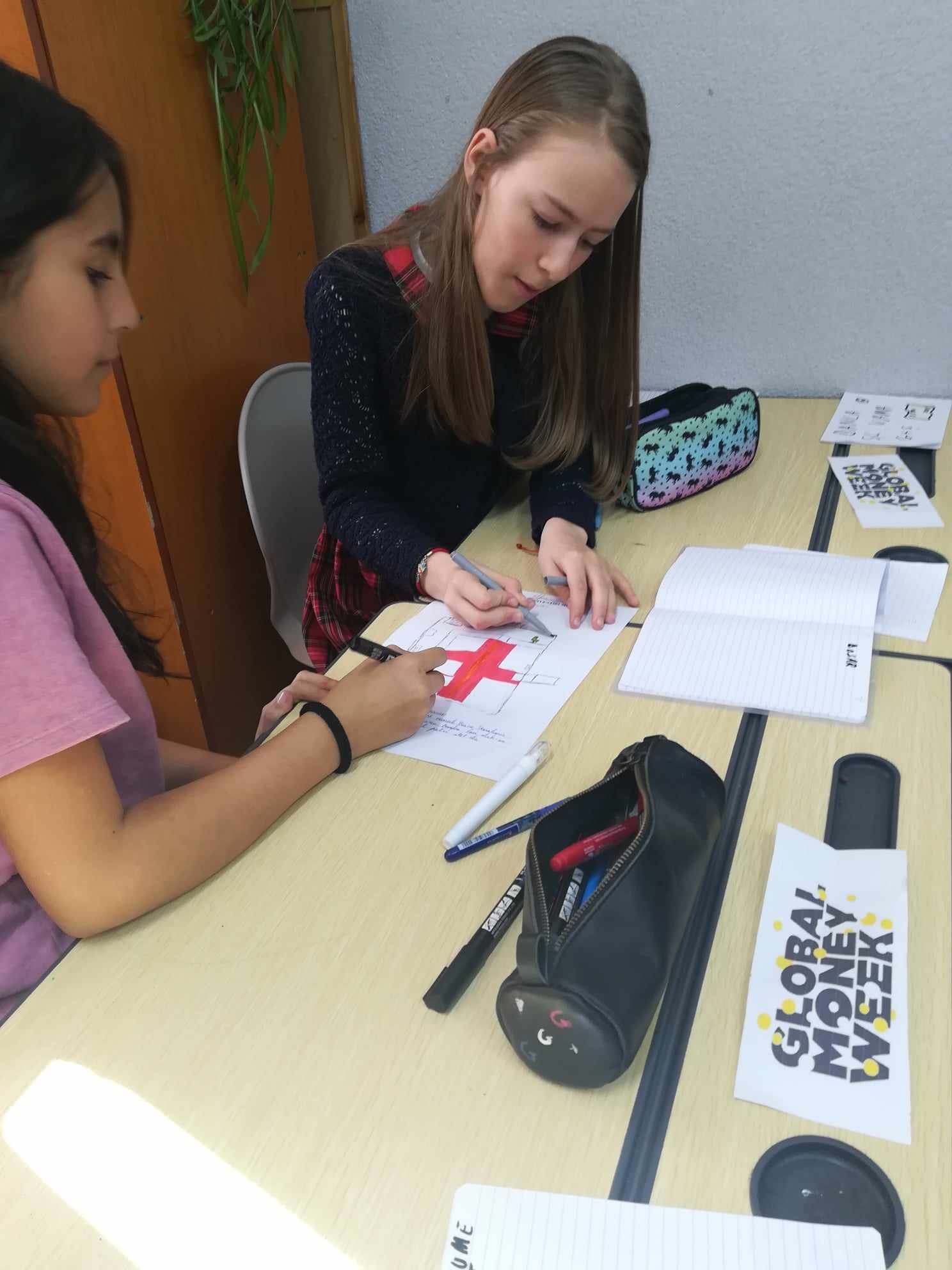 Micii antreprenori

-inițierea unor mici afaceri producătoare de venit
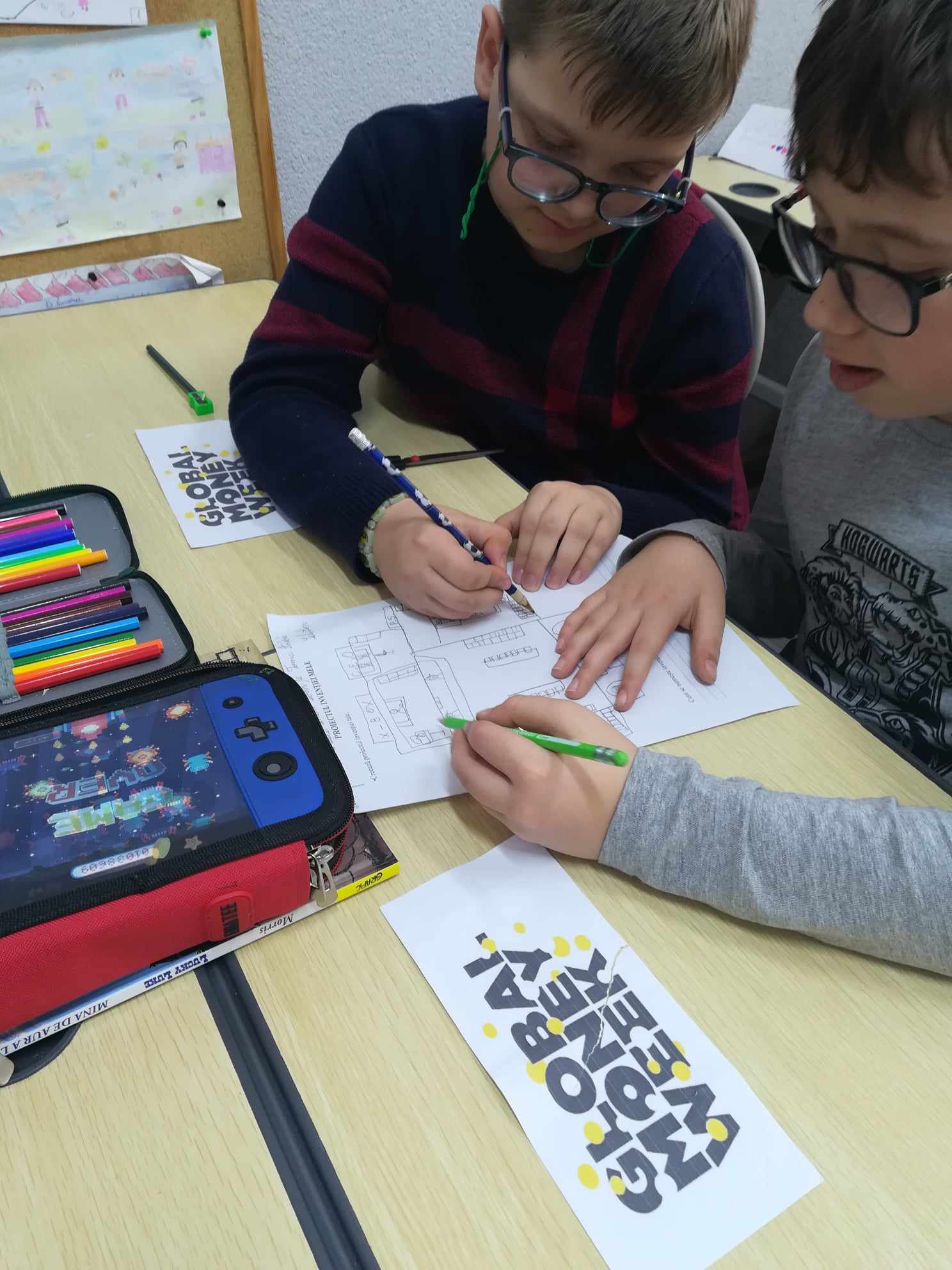 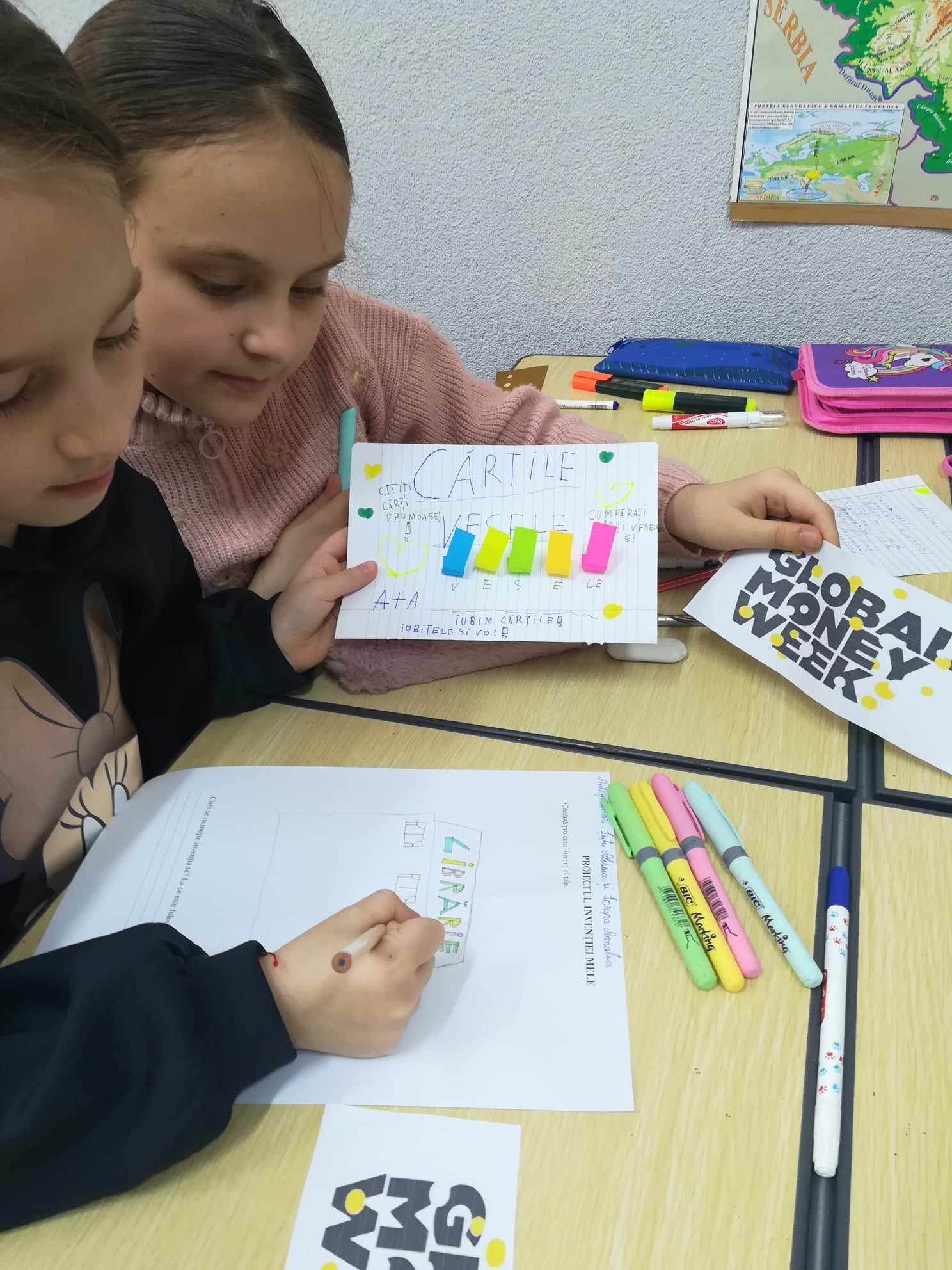 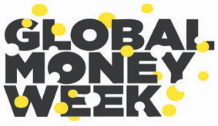 ,,Proiectul invenției mele”
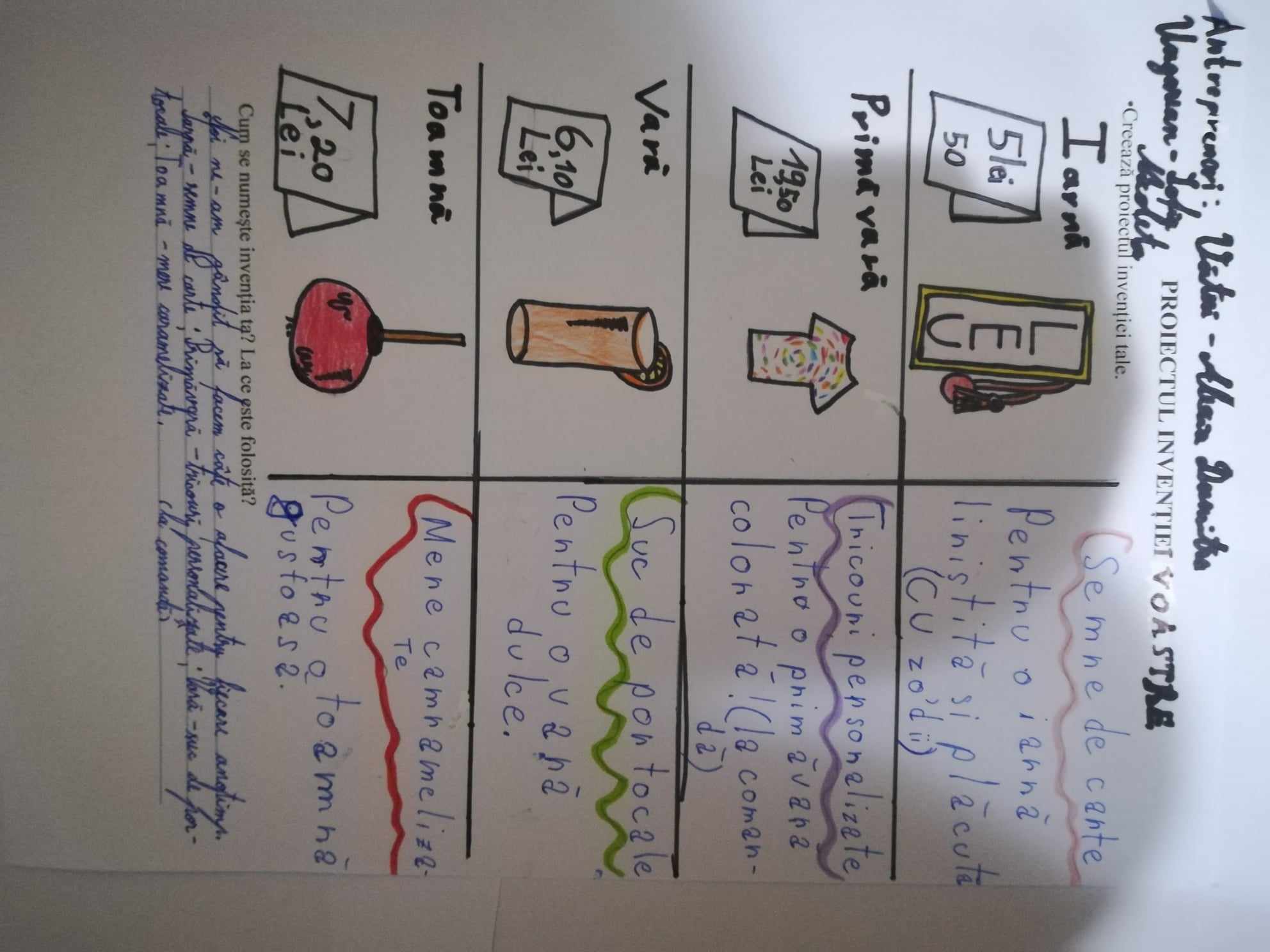 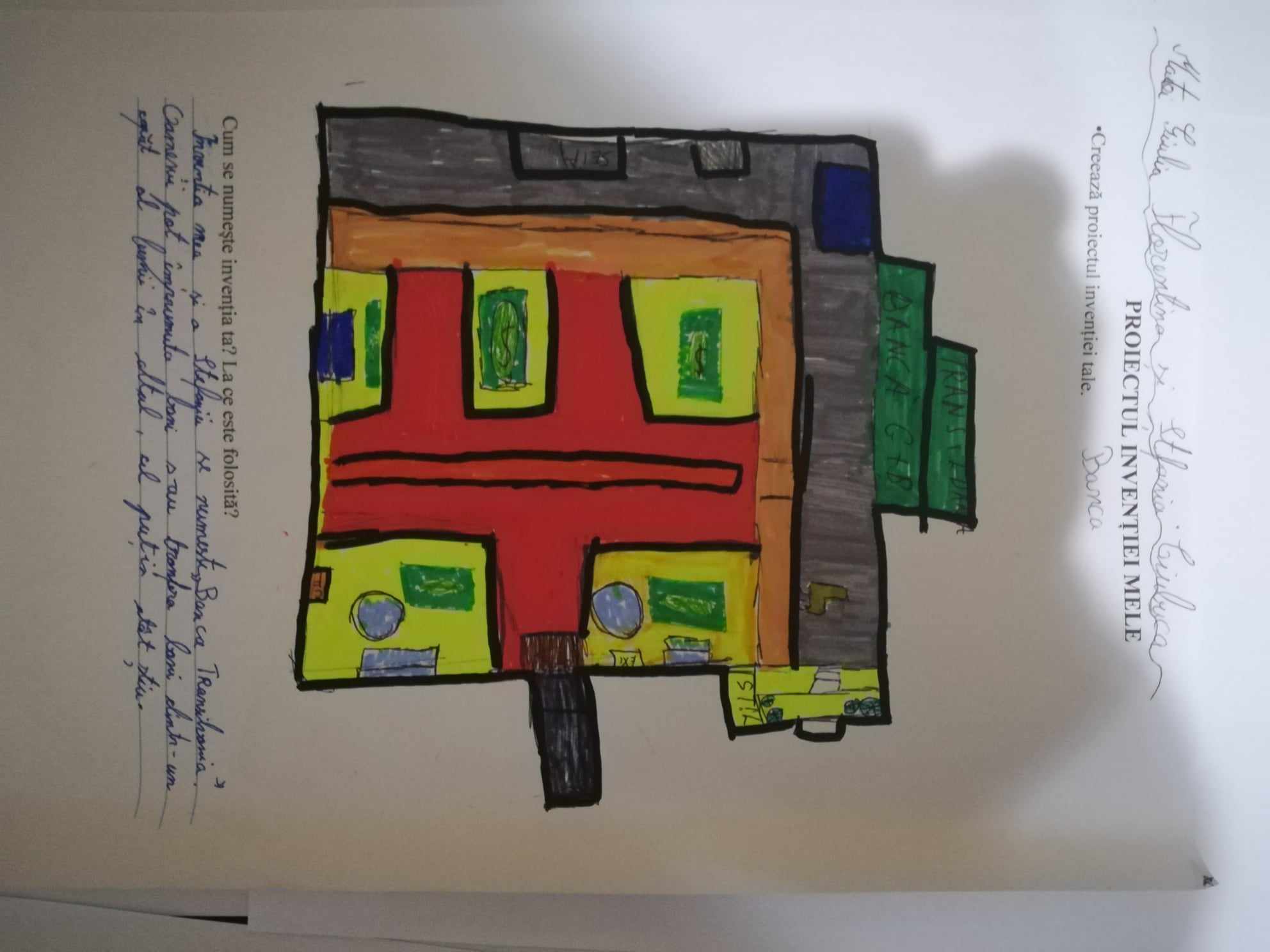 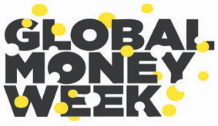 ,,Proiectul invenției mele”
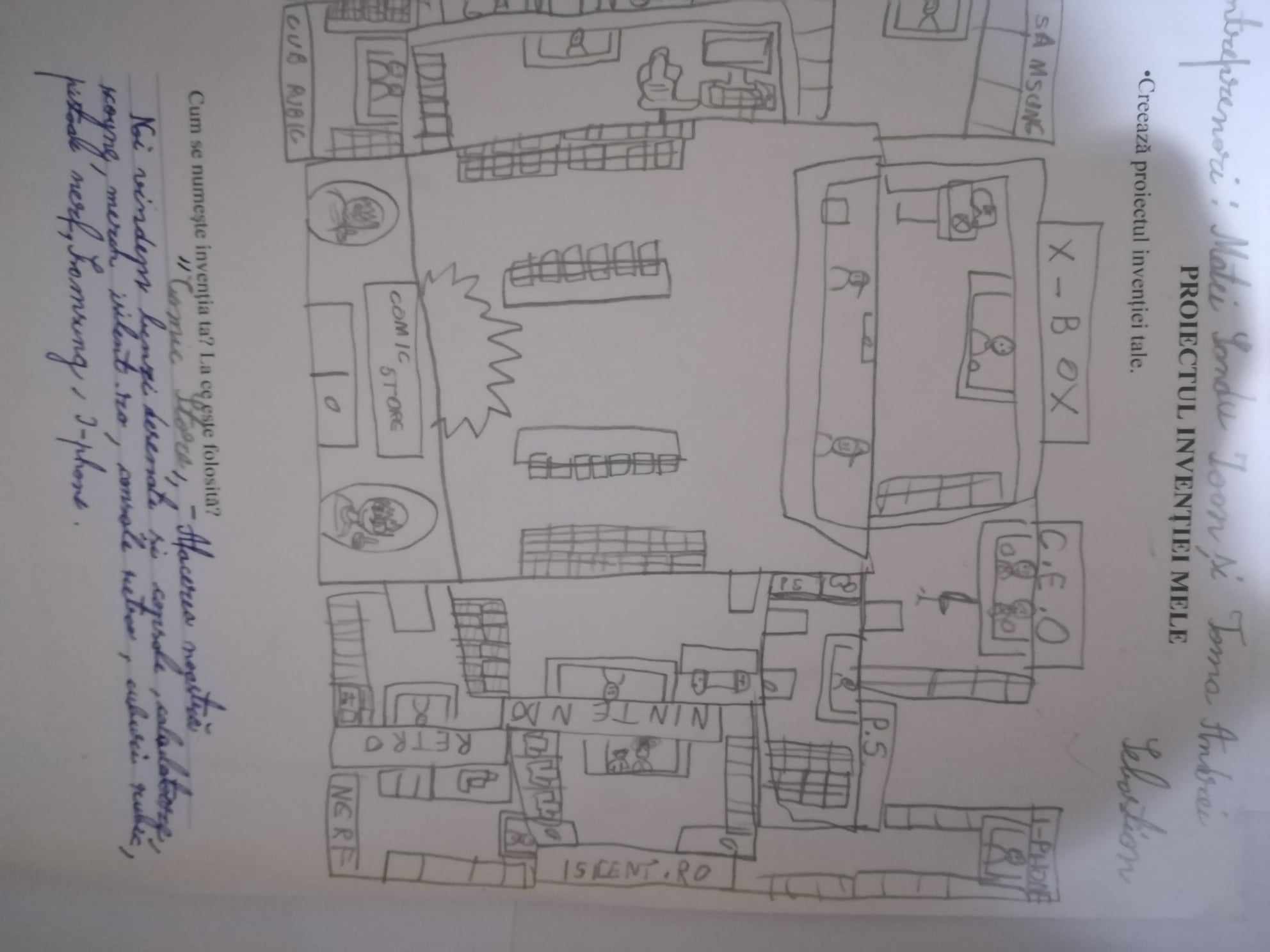 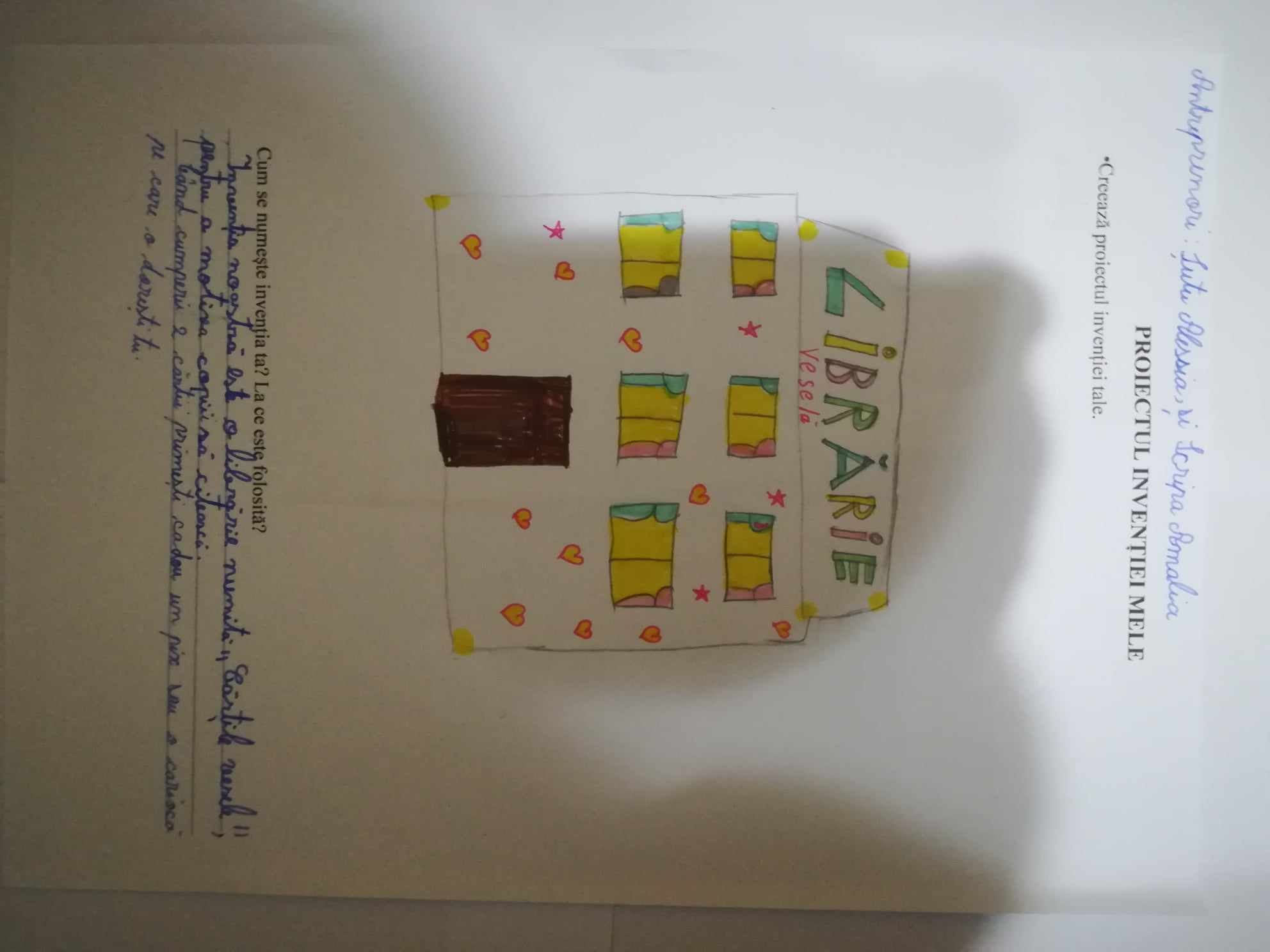 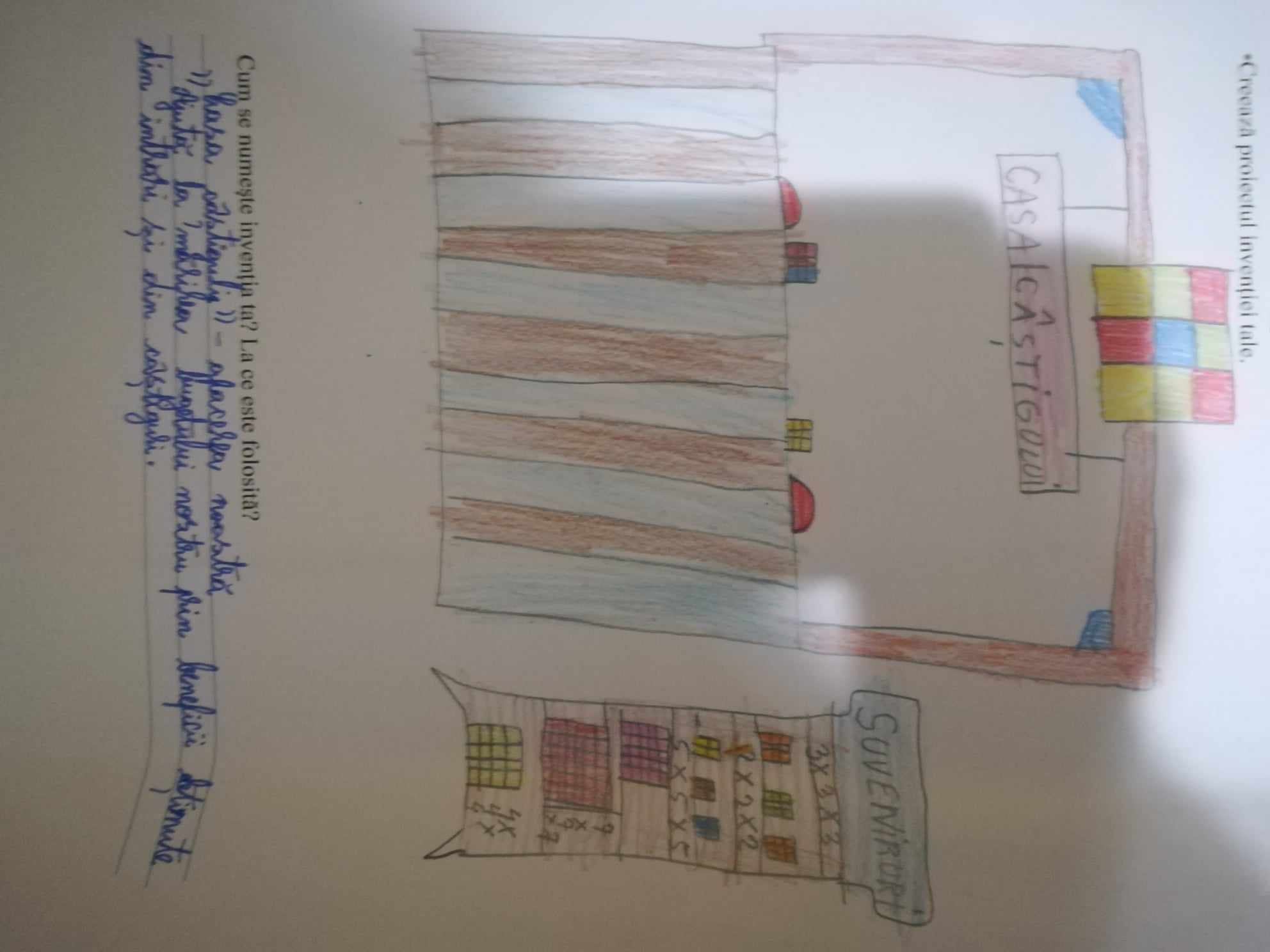